Mallette ressource pour les élus et les délégués
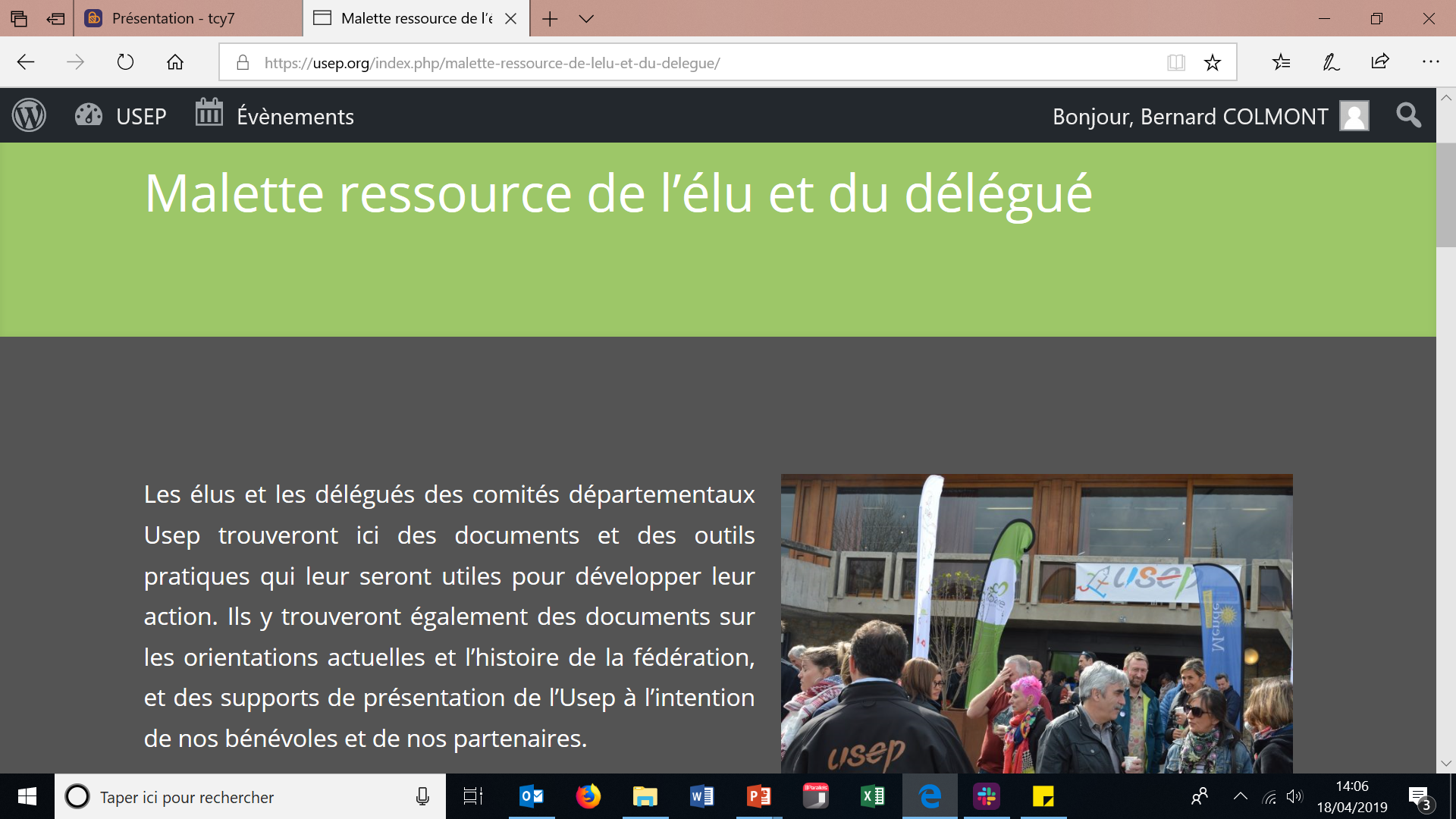 USEP nationale
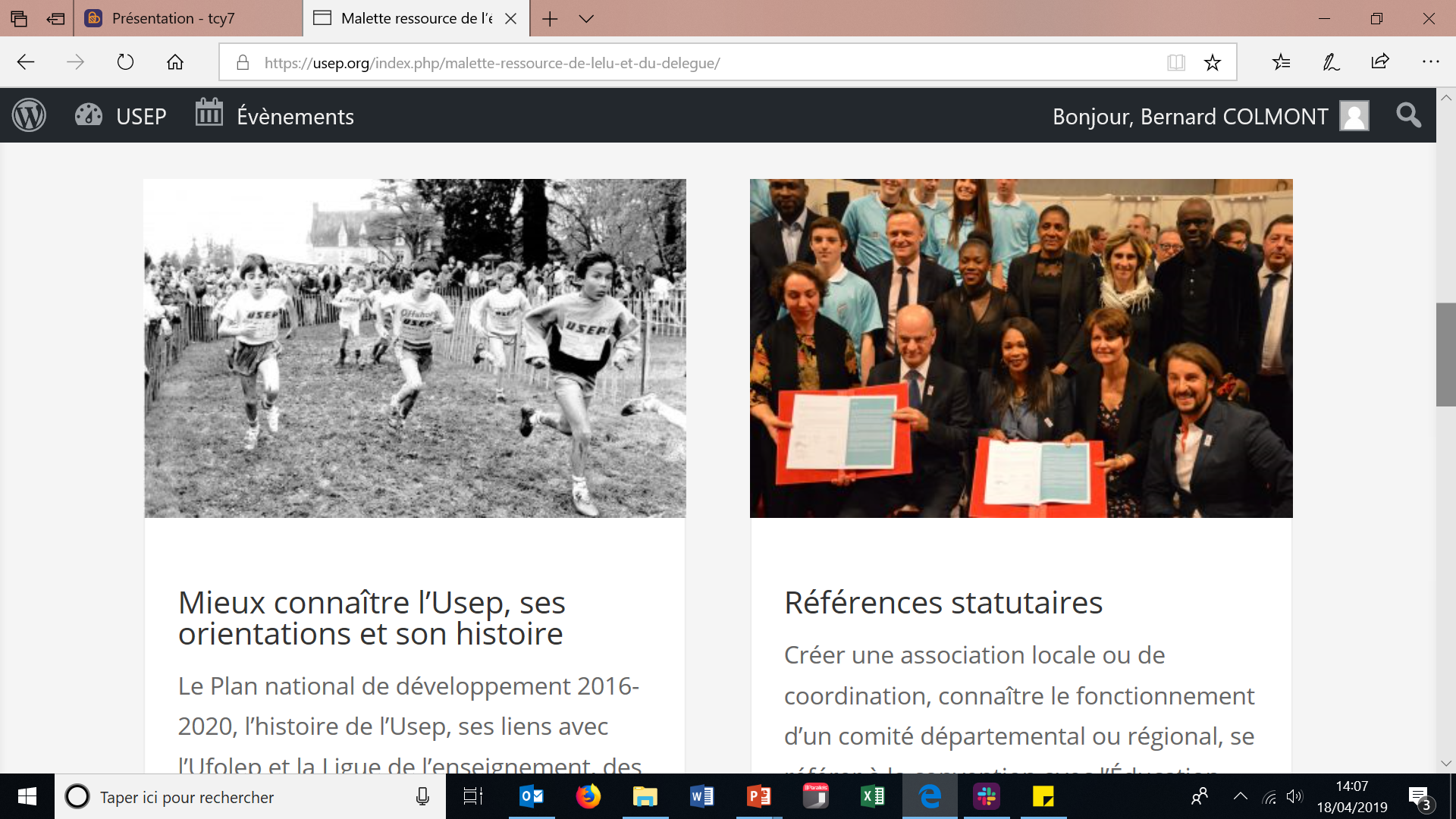 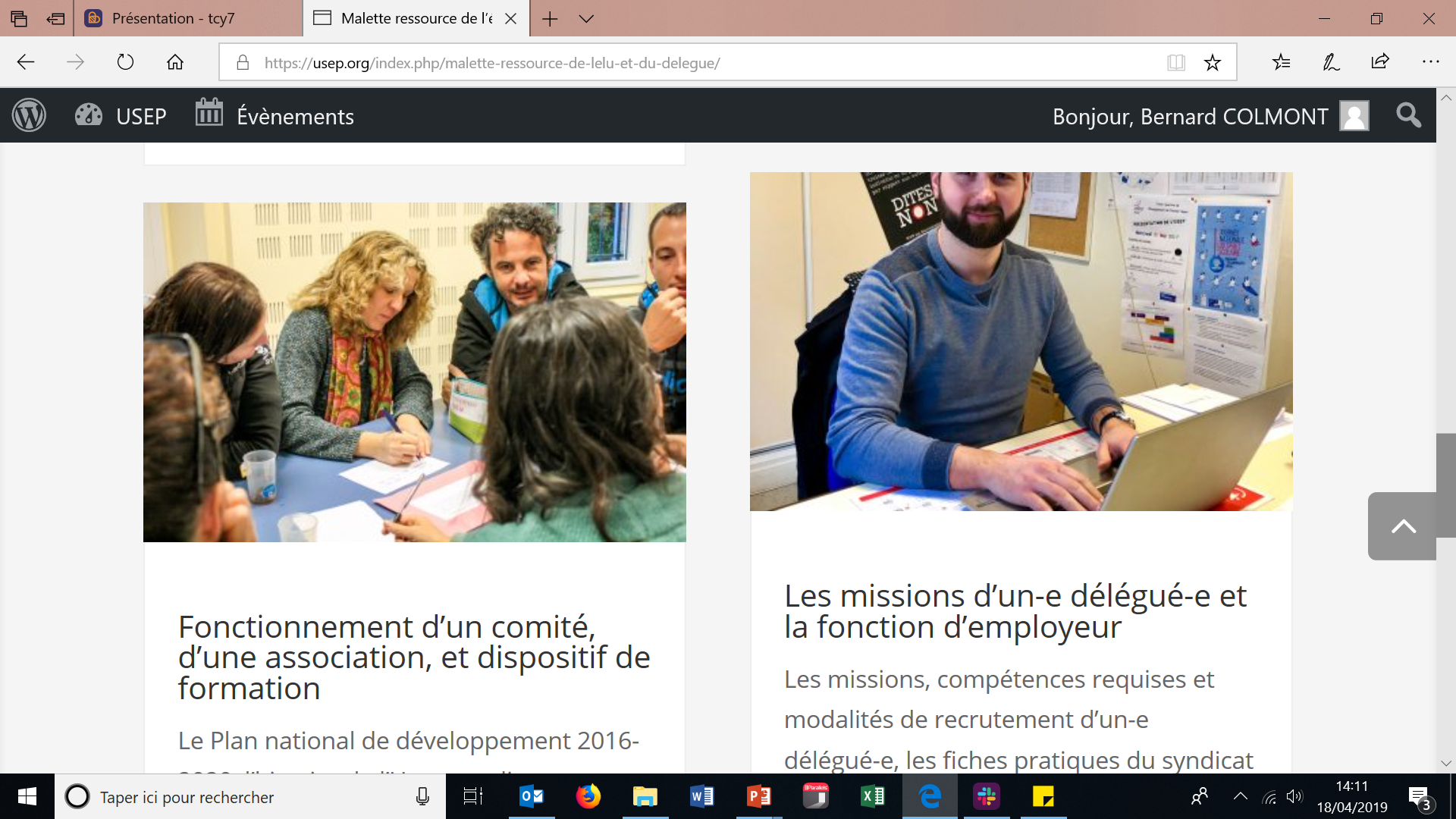 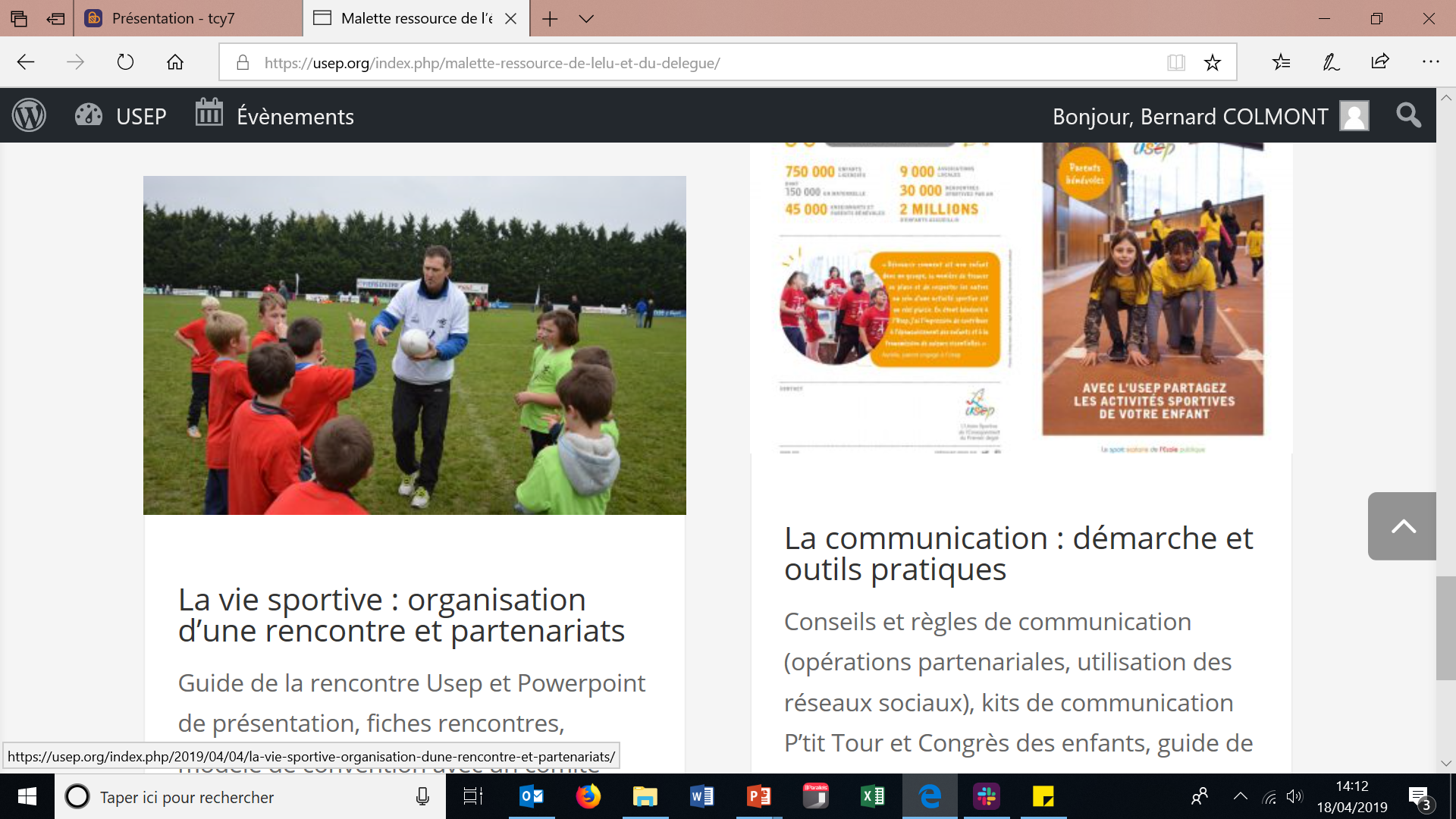 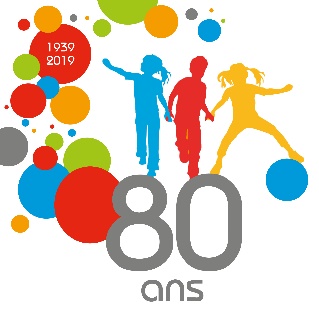 USEP nationale
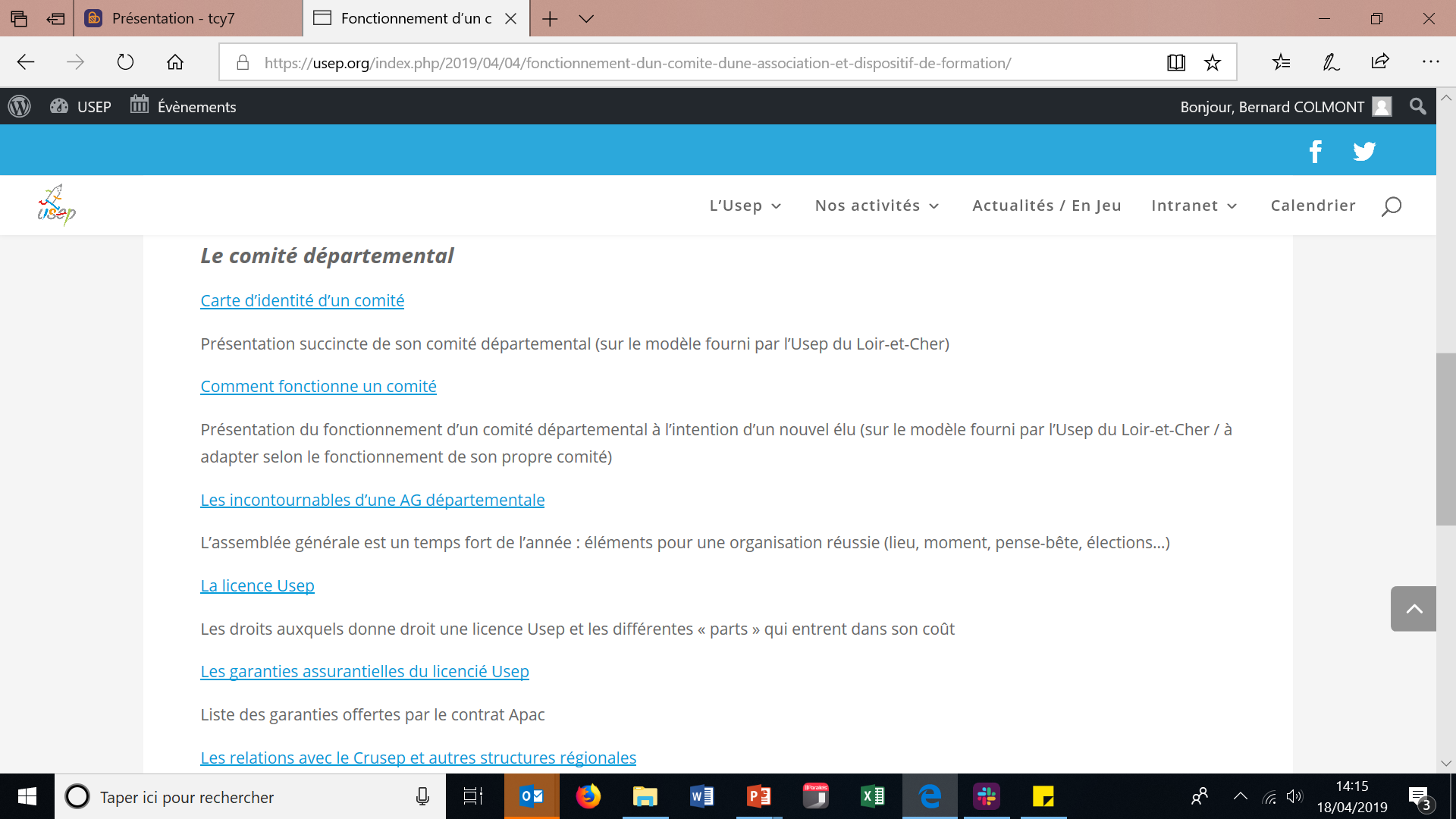 USEP nationale